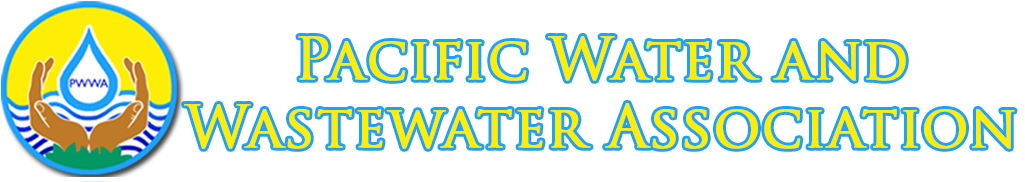 PWWC25 Sponsorship Opportunities